Corkeys BBQ
Elijah smiley
Advertising
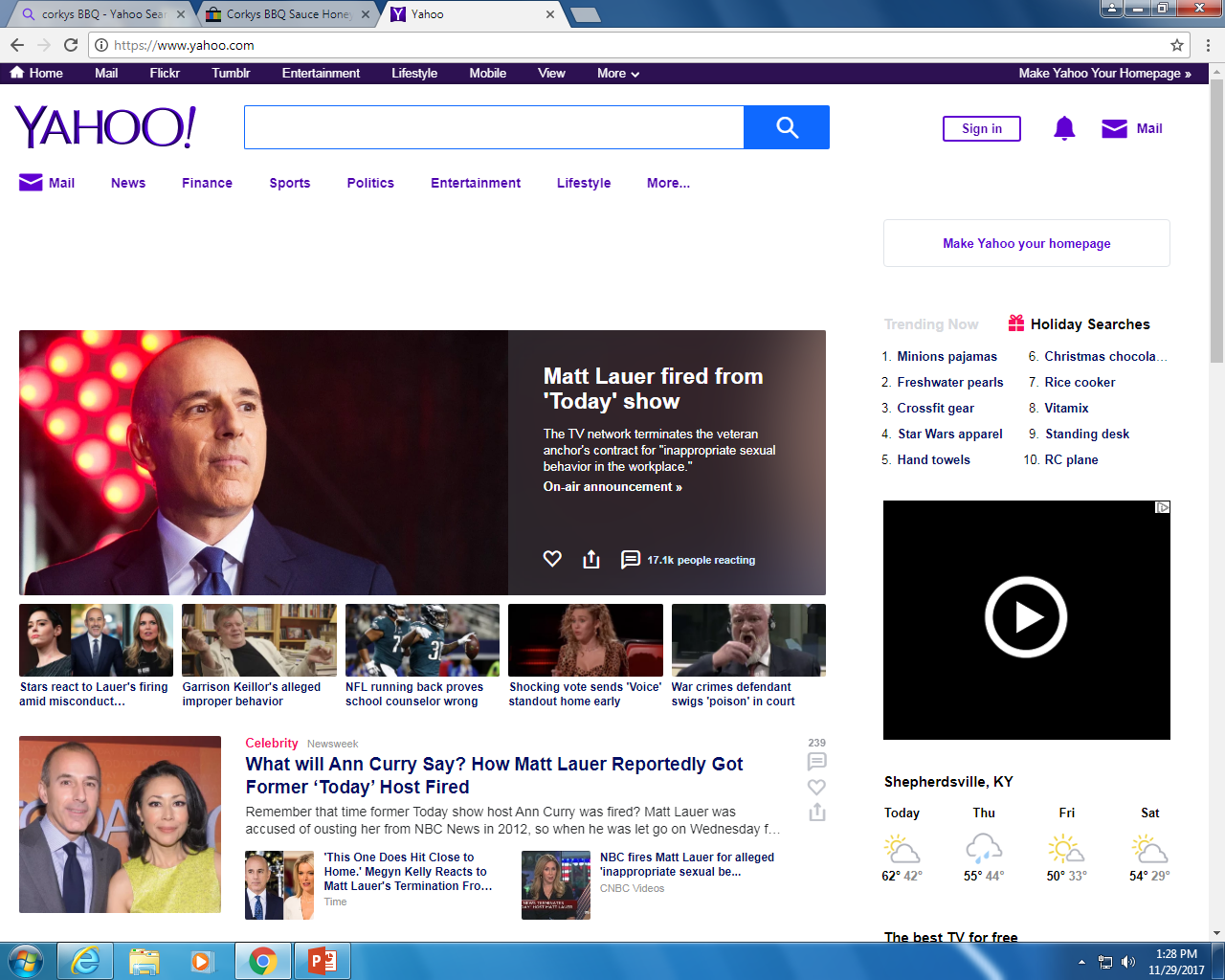 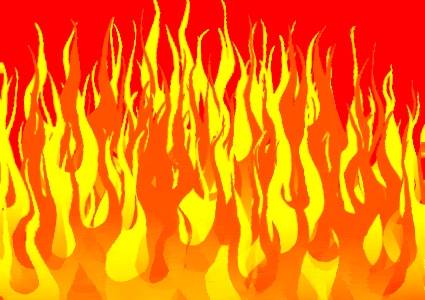 Corkys BBQ
3954 Buba lane Sherpersville, Kentucky
Licensed to grill
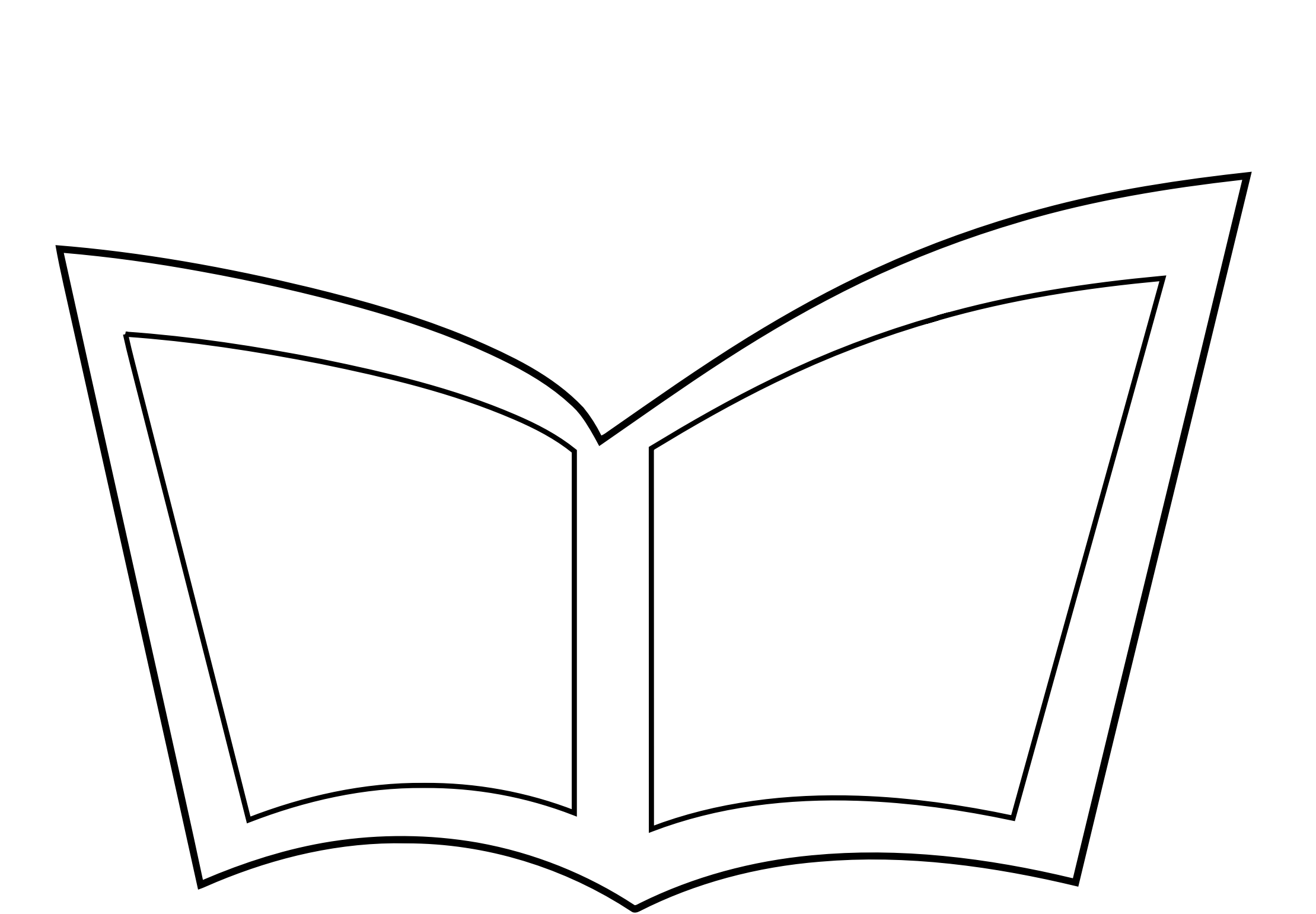 Magazine ad
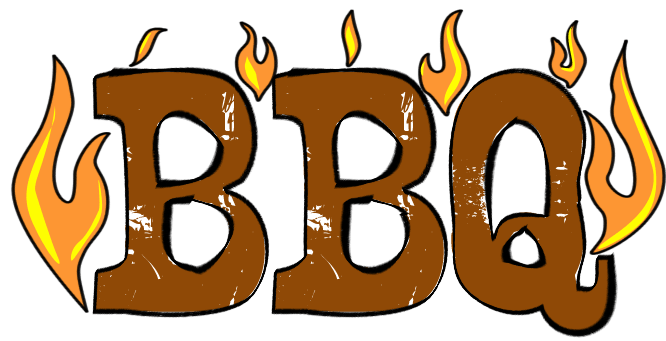 Come on in to Corkeys BBQ to have a good time at a great price
Licensed to grill
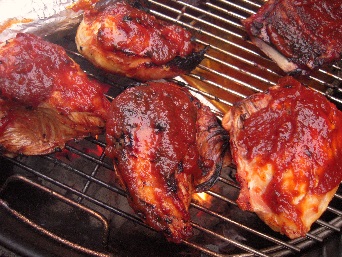 3954 Bubba lane, Shepherdsville,
Kentucky
Broadcast media
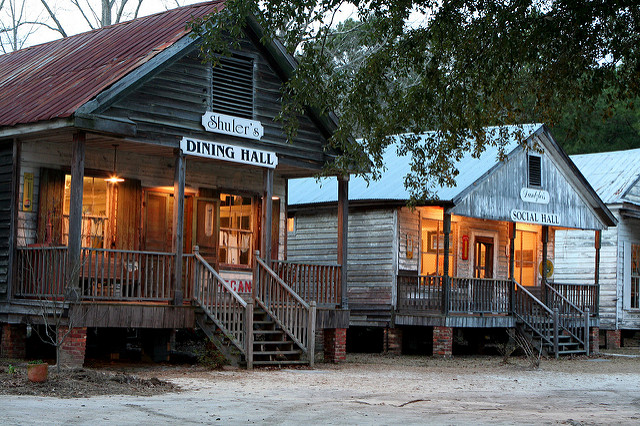 Corkeys BBQ is great.
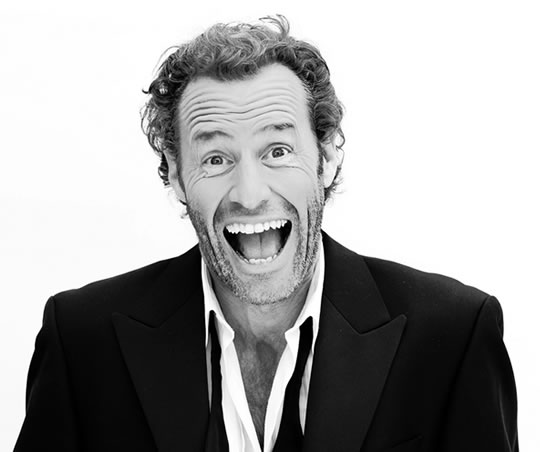 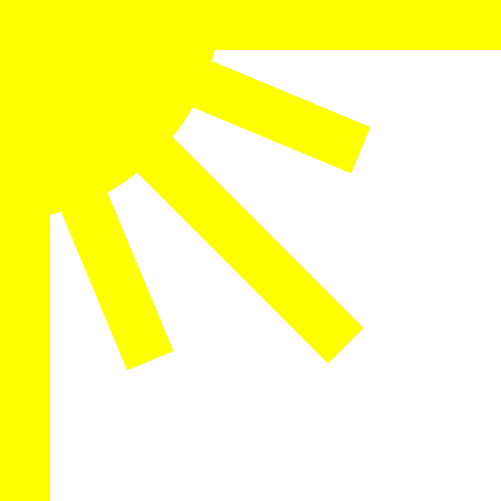 Print media
corkys BBQ
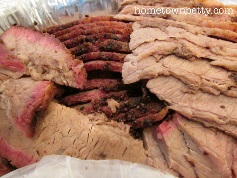 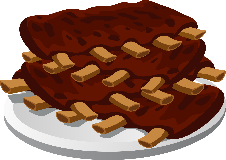 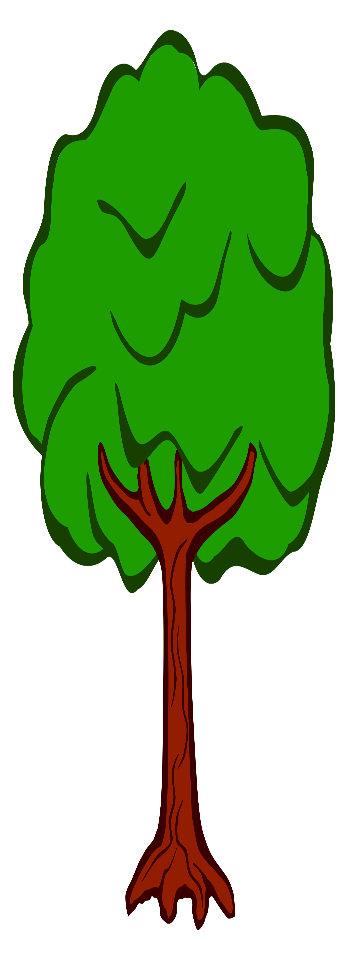 Licensed to grill
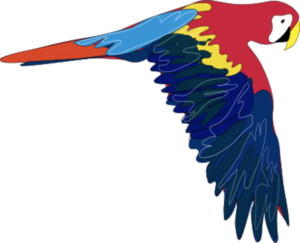 3954 Buba lane
Shepherdsville, Kentucky
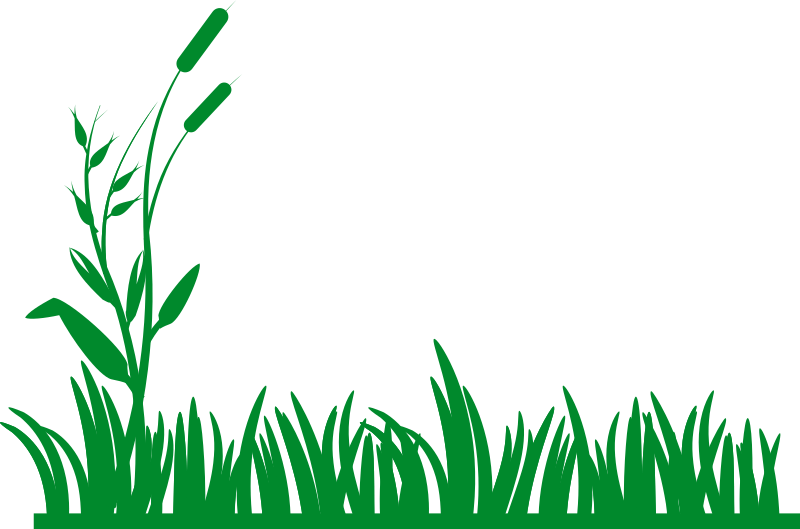 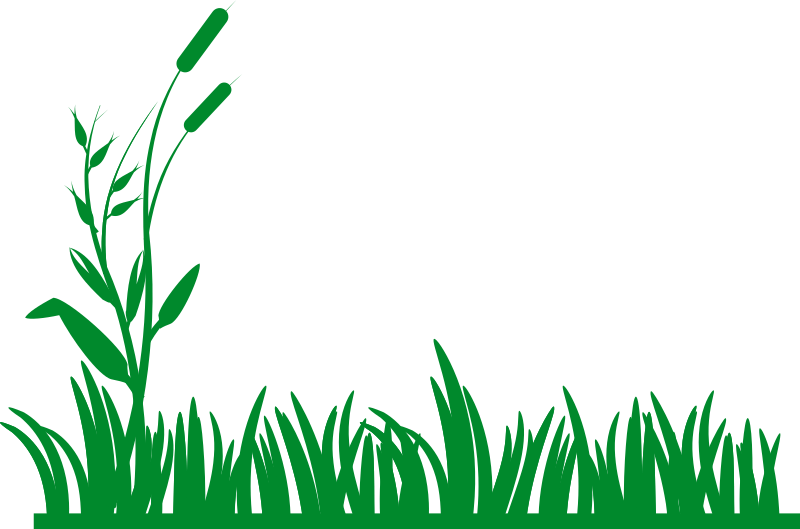 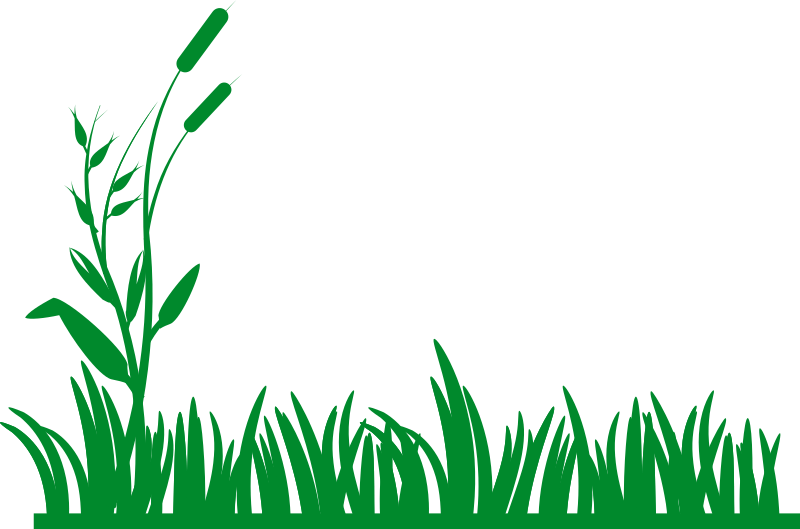 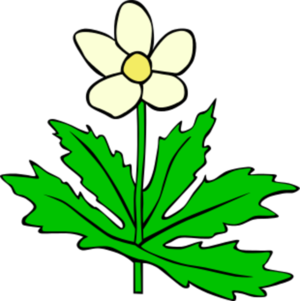 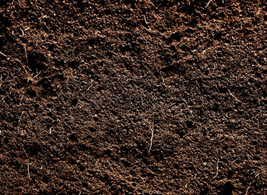 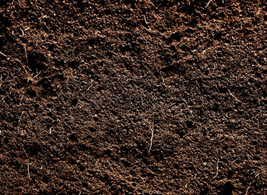 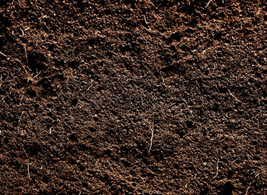 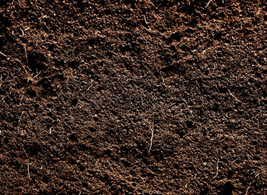 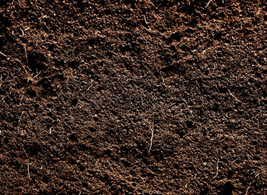 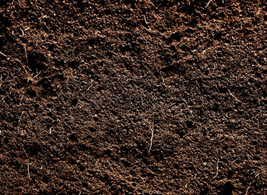 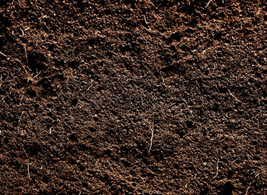 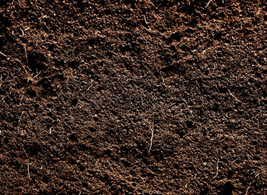 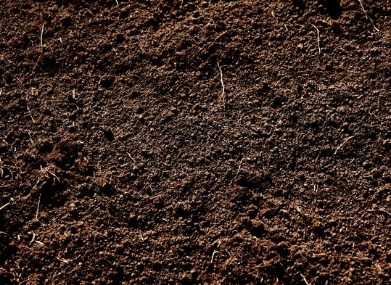 Specialty media
Corkeys BBQ
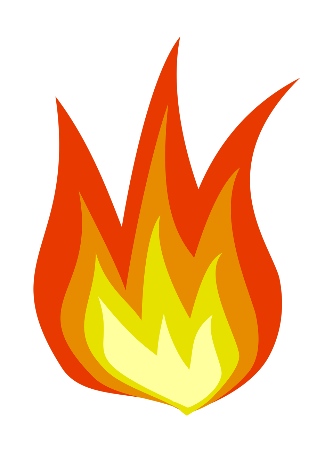 Sales promotion
coupon
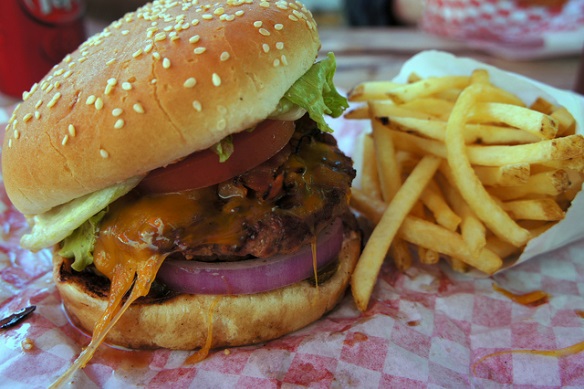 25% off when you buy a burger
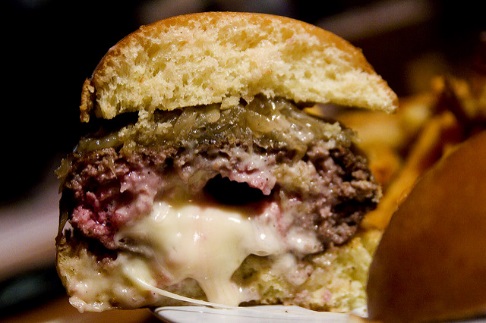 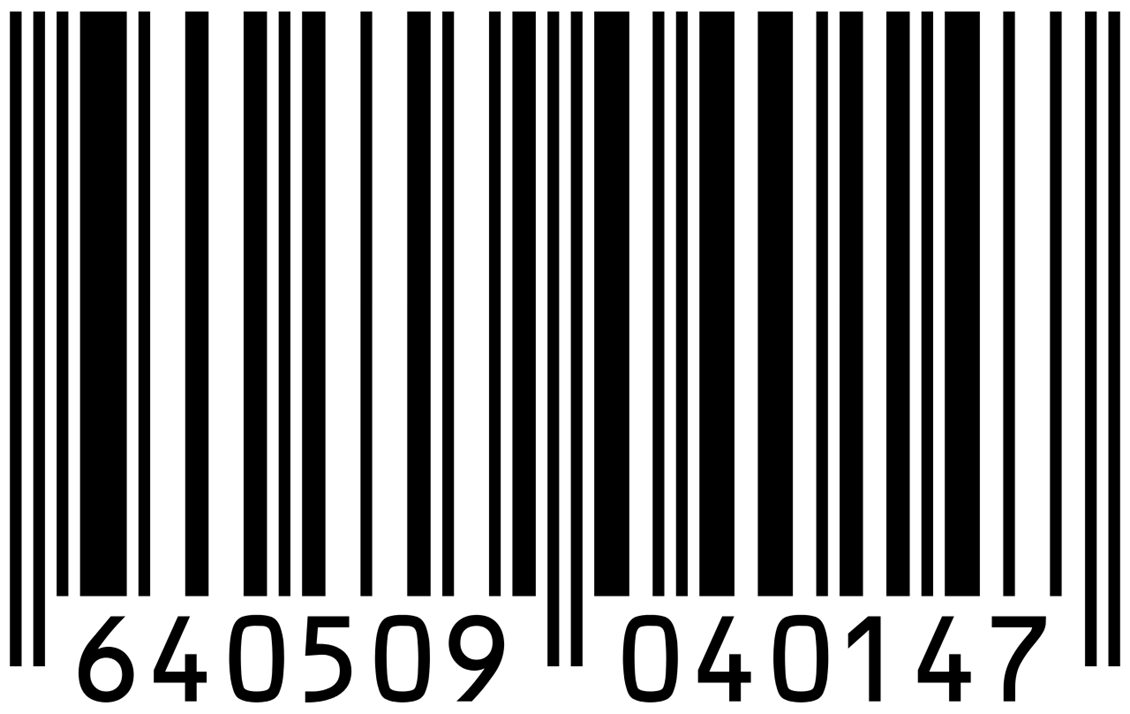 Sponsorship
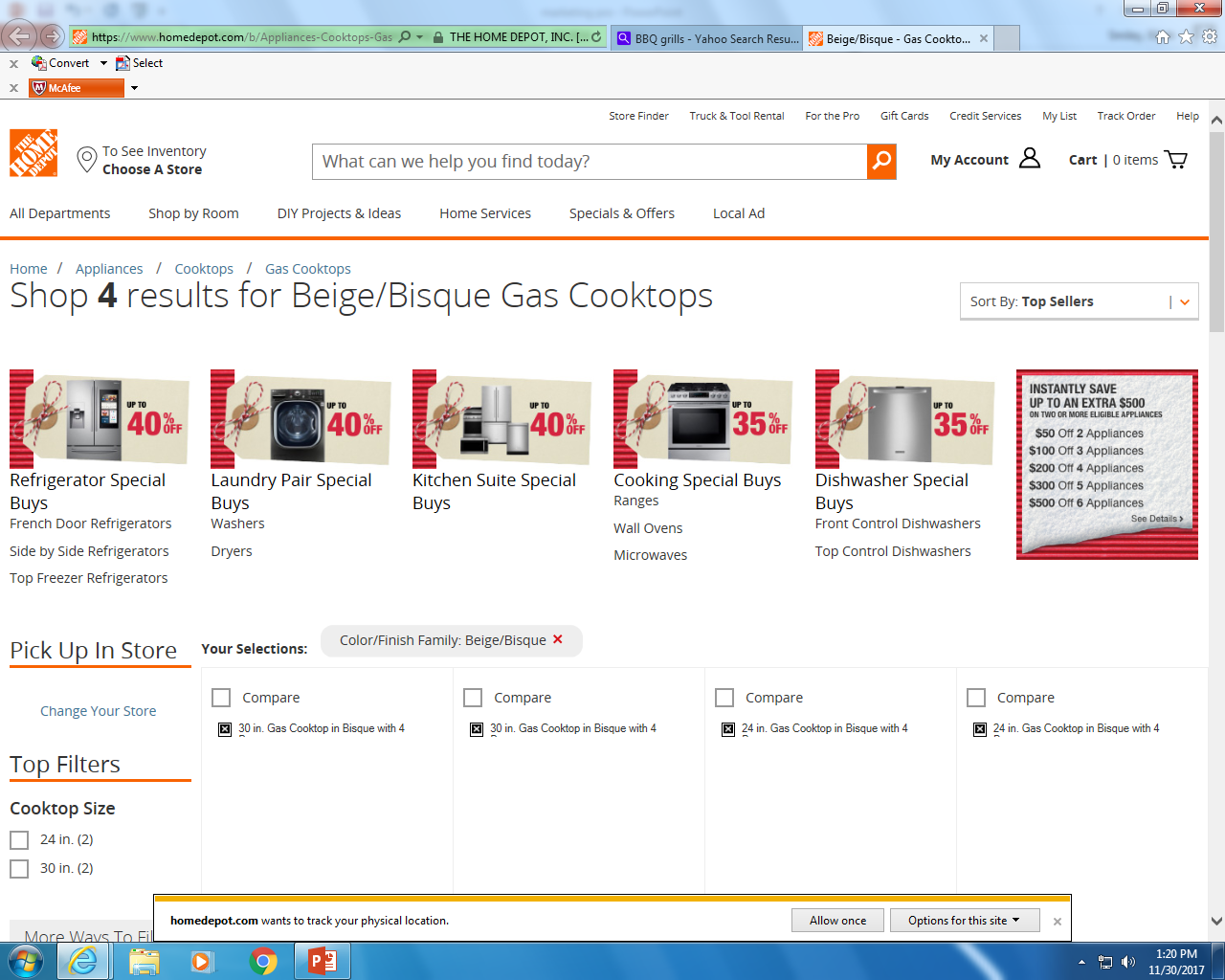 Corkeys BBQ now sponsoring by home depot
Loyalty marketing program
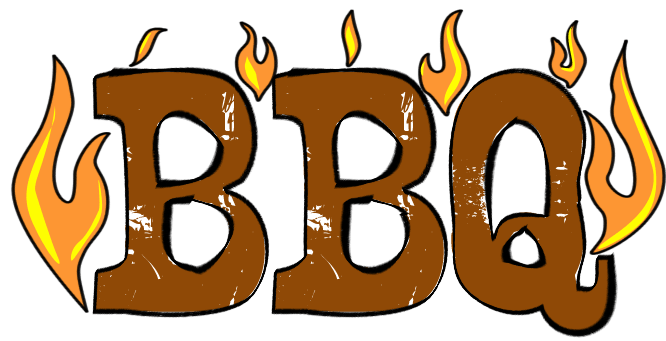 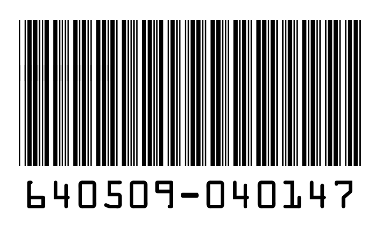 Corkeys BBQ
Premiums
Spend more than $60 in our store then you get a free bottle of corkeys sauce
Corkys sauce
Direct marketing
hj
3954 Buba lane, Shepherdsville, Kentucky
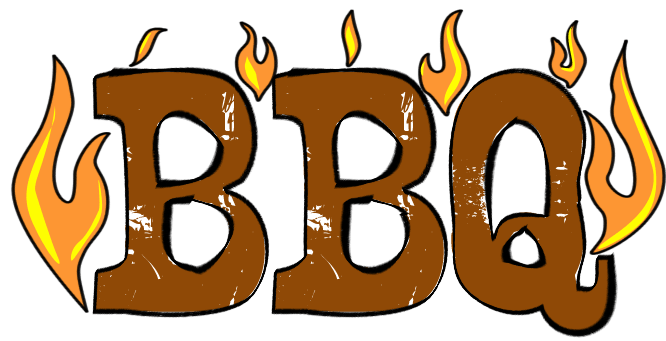 Corkeys BBQ
email
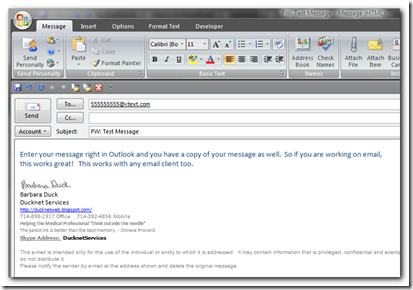 Marla.morris@stu.bullet.kychools.us
Corkeys BBQ@ gmail.com
Come and visit our famous BBQ place.
3954 Bubba lane,
Shepervlle, Kentucky
Publicity
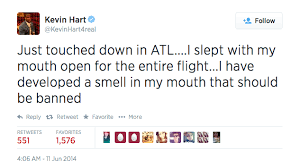 EVERYBODY come and check out Corkeys BBQ
Personal selling
This is corkeys BBQ. How may I help you?
I would like to hear what specials you have going on.
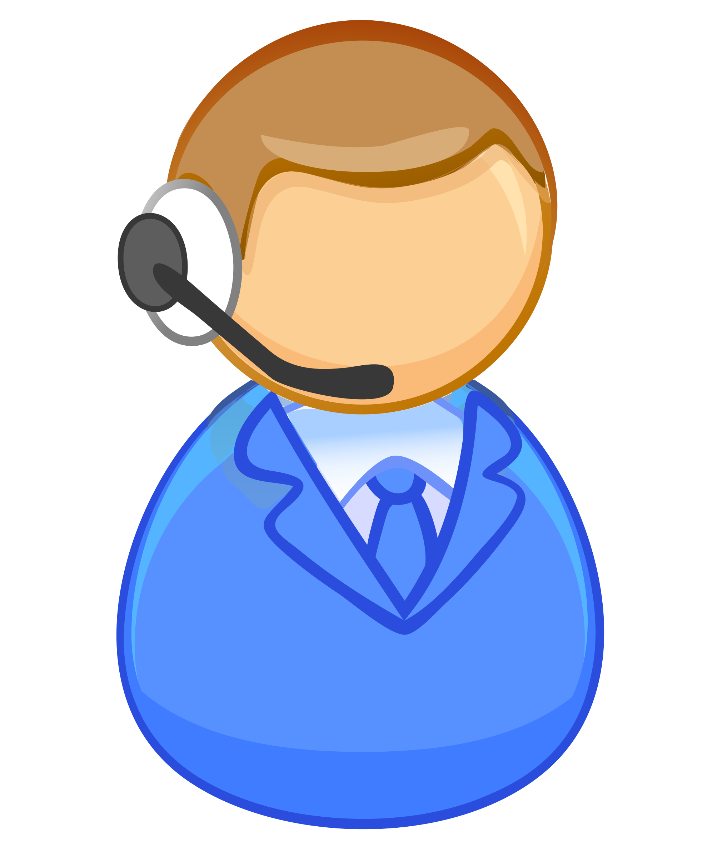 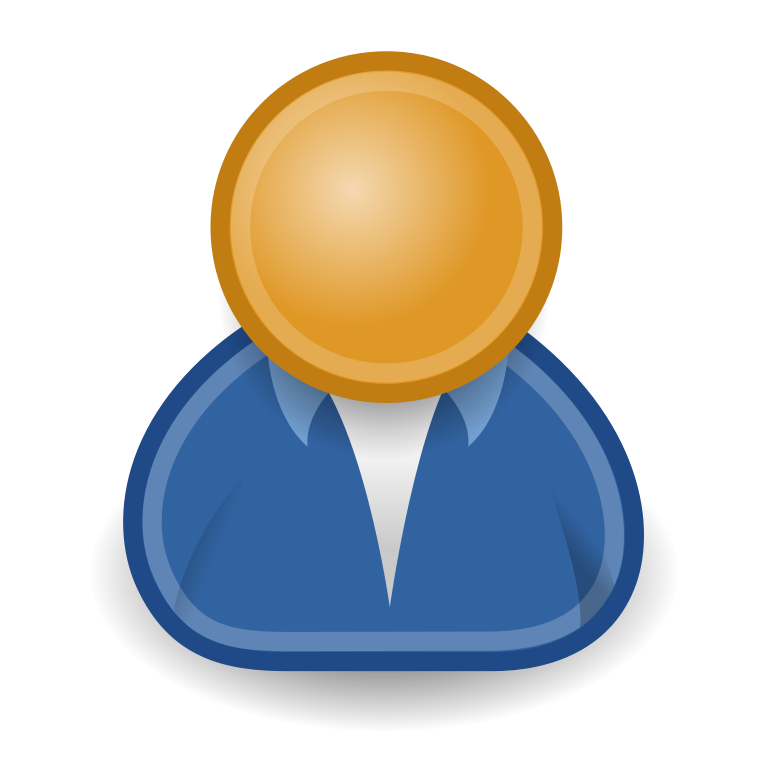 Corkeys BBQ
Public relations
On Monday, January 3rd. Corkeys BBQ will be hosting a fundraiser for the make a wish foundation
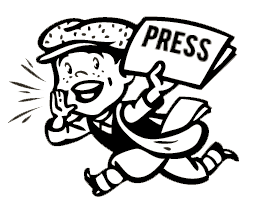